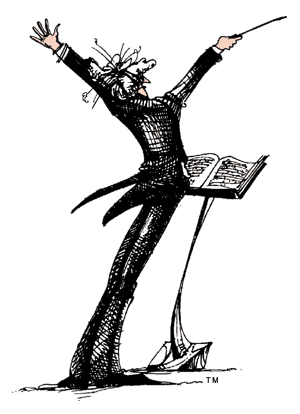 Laba prezentācija efektīvi SNIEDZ INFORMĀCIJU. 

Izcila prezentācija IEDVESMO.

Tādēļ sākumā – daži ieteikumi!
1
intriģējoša/ iedvesmojoša bilde titulslaidā & noslēgumā (izmanto iespēju!)
teksta izvietojums (kreisā pusē bilde, labajā  - teksts)
ja slaidā ir teksts – nelasiet visu (klausītāji izlasa ātrāk nekā runātājs!)
uzsveriet būtiskāko (TOP3), nepārlasiet visu uzskaitījumu!
asprātība ir vērtība
kā izmantosiet iespēju iesaistīt auditoriju? 
ietveriet konkrētību vai atsauci uz praktisku piemēru
gramatika!!! (iedodiet izlasīt kādam nesaistītam cilvēkam)
lieciet atslēgas vārdus nevis veselus teikumus
būtiskā izcelšana treknrakstā
“nenodedziniet” laiku uz problemātiku, vairāk laika risinājumam un perspektīvai!
video prezentācijas ietvaros? Dubultā pārliecinieties, ka strādās bez aizķeršanās!!
«pozitīvas provokācijas»? Pārsteidziet mūs!
Sniedz auditorijai “wow!” momentus!
Neesi garlaicīgs! 

Cilvēks nereaģē uz garlaicīgām lietām. 

Un Tava prezentācija 
nekad nav garlaicīga!
3
Noslēdzot prezentāciju – neaizmirstiet pārskatīt vērtēšanas kritērijus!

Uz tiem balstīsies balsojums 2.dienā par labāko ideju!
NB! 
Vienojieties, kas prezentācijas darba versiju datorā paņems līdzi fināla versijas pieslīpēšanai (tam būs laiks ~30min)
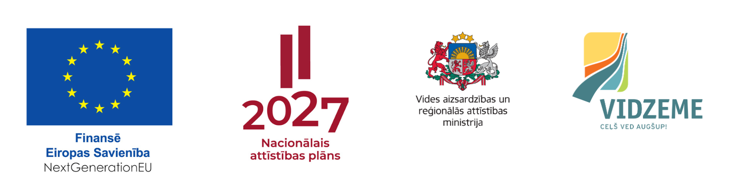 Nākotnes reģiona spēle – Dizaina domāšana ekonomikas attīstībai Vidzemē
Idejas nosaukums
(un būtību raksturojoša bilde)
Komanda: (titulslaidā nav obligāti, noslēgumā – noteikti!)
Projektu finansē Eiropas Savienība Latvijas Atveseļošanas un noturības mehānisma plāna investīcijas 3.1.1.2.i. 
“Pašvaldību kapacitātes stiprināšana to darbības efektivitātes un kvalitātes uzlabošanai” ietvaros. Projekts tiek īstenots sadarbībā ar vadošo partneri – Vides aizsardzības un reģionālās attīstības ministriju.
Izaicinājums/ vajadzība 
(kas pastāv un nav pilnvērtīgi risināti)
Komandas ideja (risinājuma raksturojums)
Unikālais vērtības piedāvājums 
(ieguvums, risinājums, pārākums pār alternatīvām)
Īstenošanas modelis (kā tiks finansēts un kas to darīs)
Viedā partnerība (kas palīdzēs un kāda viņu interese?)
Idejas testēšanas rezultāti
KO nolēmāt pārbaudīt? 
kādas METODES izmantojāt?
CIK cilvēkus aptaujājāt? Iedzīvotājus? Ekspertus? Organizācijas?
kādi galvenie SECINĀJUMI?
kā PILNVEIDOJĀT ideju? (pievienotā vērtība)
Turpmākie soļi idejas attīstībai
Vai (un kādēļ) šī ideja būtu jāturpina?
Kas būtu nākamie 3-5 galvenie soļi?
Kādi izaicinājumi ir risināmi?
Komandas motivācija (kā idejā redzat savu iesaisti?)
Kāda ir pēdējā slaida “jauda”?
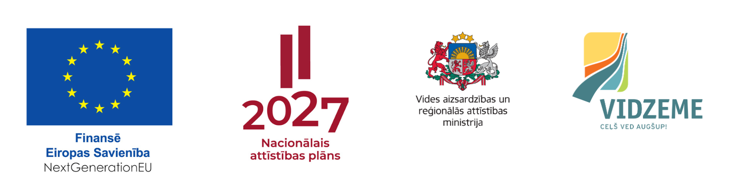 Noslēguma slaids

Jūsu iespēja vēlreiz pārliecināt par savas idejas vērtību, tādēļ iekļaujiet kādu no motivējošiem elementiem:
Atziņa
Vizualizācija
Devīze
Aicinājums (prasījums no auditorijas)
Komanda: (titulslaidā nav obligāti, noslēgumā – noteikti!)
Projektu finansē Eiropas Savienība Latvijas Atveseļošanas un noturības mehānisma plāna investīcijas 3.1.1.2.i. 
“Pašvaldību kapacitātes stiprināšana to darbības efektivitātes un kvalitātes uzlabošanai” ietvaros. Projekts tiek īstenots sadarbībā ar vadošo partneri – Vides aizsardzības un reģionālās attīstības ministriju.